Figure 1 Mean number of mating partners for large and small females in each treatment. Error bars represent SDs.
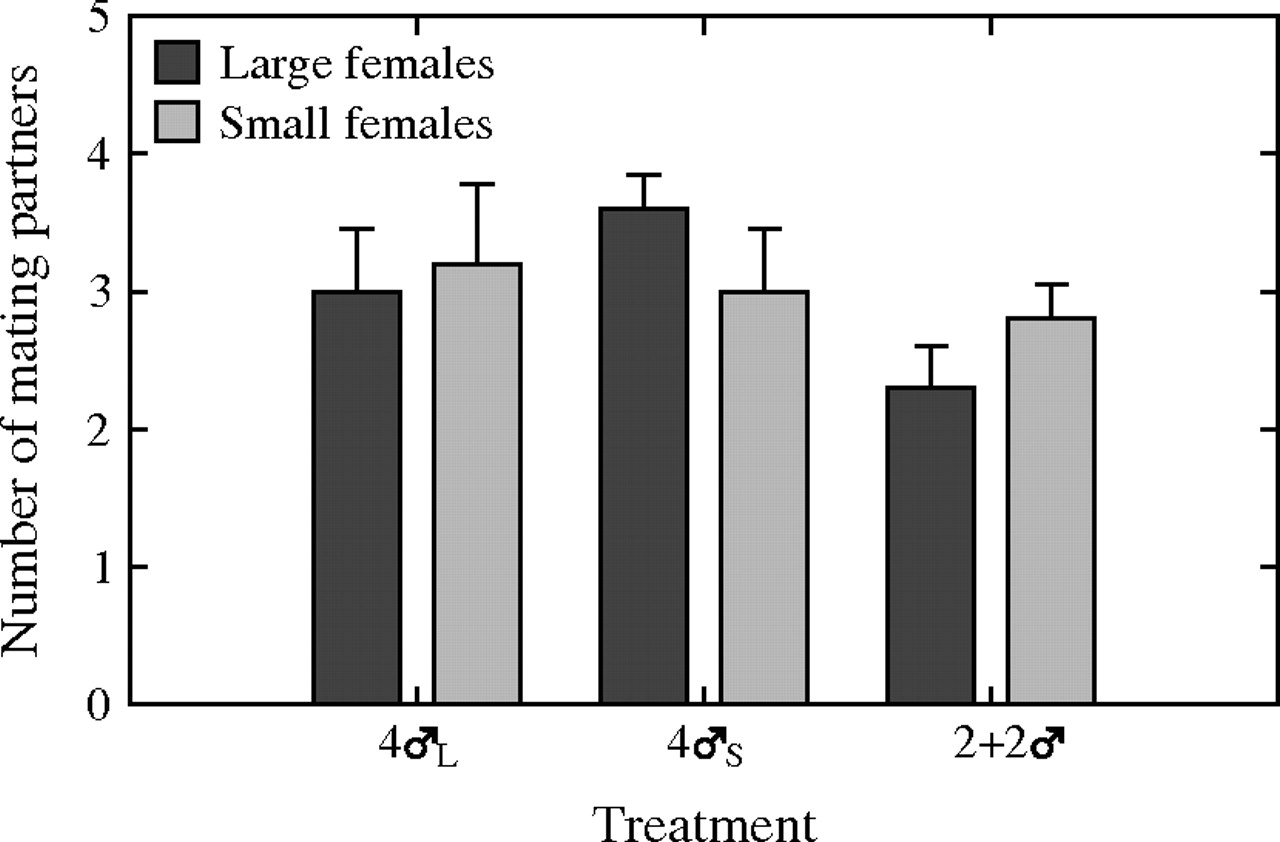 Behav Ecol, Volume 20, Issue 4, July-August 2009, Pages 768–772, https://doi.org/10.1093/beheco/arp058
The content of this slide may be subject to copyright: please see the slide notes for details.
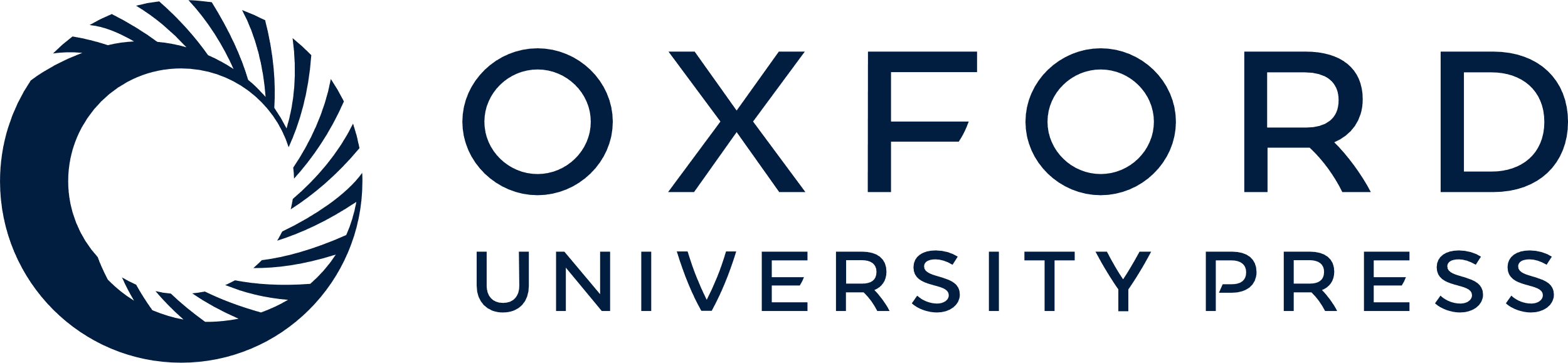 [Speaker Notes: Figure 1 Mean number of mating partners for large and small females in each treatment. Error bars represent SDs.


Unless provided in the caption above, the following copyright applies to the content of this slide: © The Author 2009. Published by Oxford University Press on behalf of the International Society for Behavioral Ecology. All rights reserved. For permissions, please e-mail: journals.permissions@oxfordjournals.org]
Figure 2 Mean number of eggs laid by large and small females in 1 and 4 males (A); Mean number of eggs laid by ...
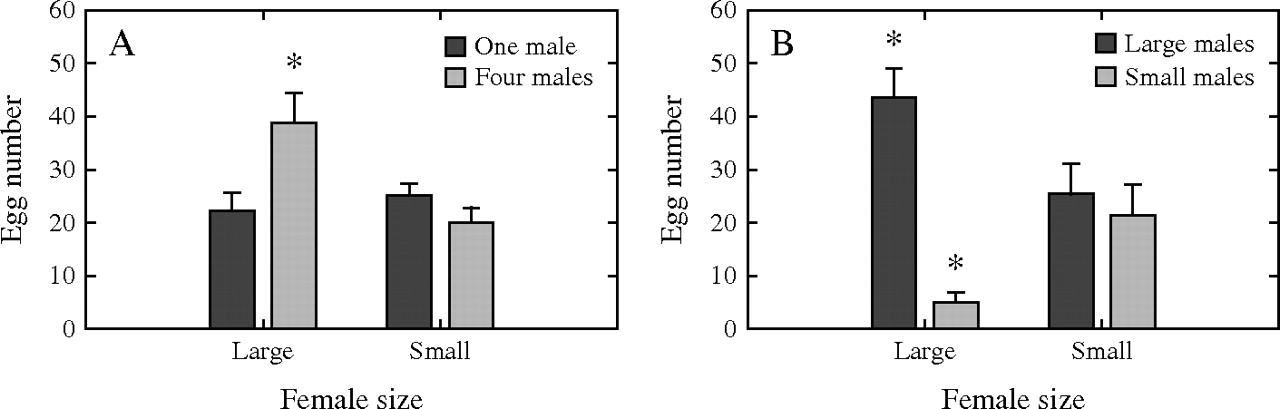 Behav Ecol, Volume 20, Issue 4, July-August 2009, Pages 768–772, https://doi.org/10.1093/beheco/arp058
The content of this slide may be subject to copyright: please see the slide notes for details.
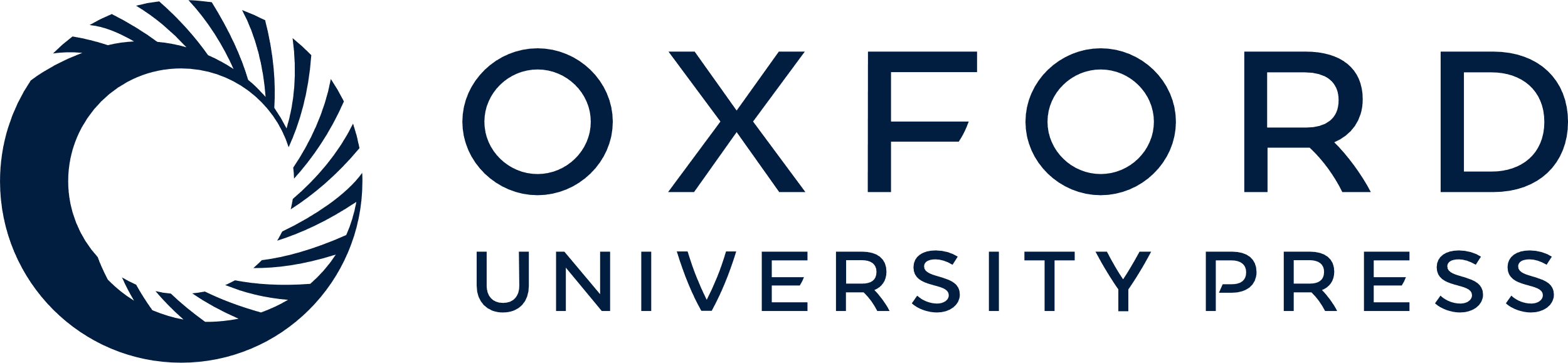 [Speaker Notes: Figure 2 Mean number of eggs laid by large and small females in 1 and 4 males (A); Mean number of eggs laid by different-sized females in large or small males in the heterogeneous group (B); Error bars represent SDs and asterisks indicate significantly different values.


Unless provided in the caption above, the following copyright applies to the content of this slide: © The Author 2009. Published by Oxford University Press on behalf of the International Society for Behavioral Ecology. All rights reserved. For permissions, please e-mail: journals.permissions@oxfordjournals.org]
Figure 3 Mean size of the eggs laid by large and small females in 1 and 4 males (A); Mean size of the eggs laid by ...
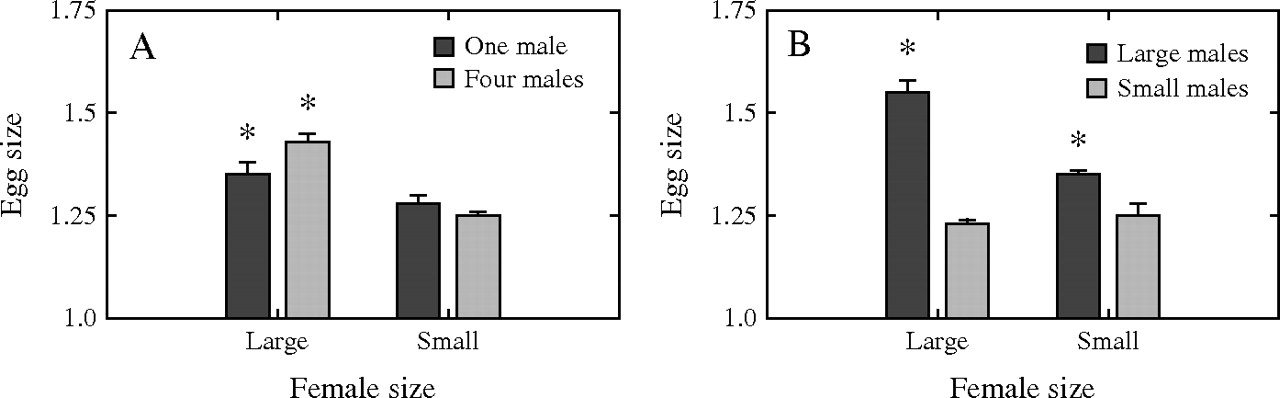 Behav Ecol, Volume 20, Issue 4, July-August 2009, Pages 768–772, https://doi.org/10.1093/beheco/arp058
The content of this slide may be subject to copyright: please see the slide notes for details.
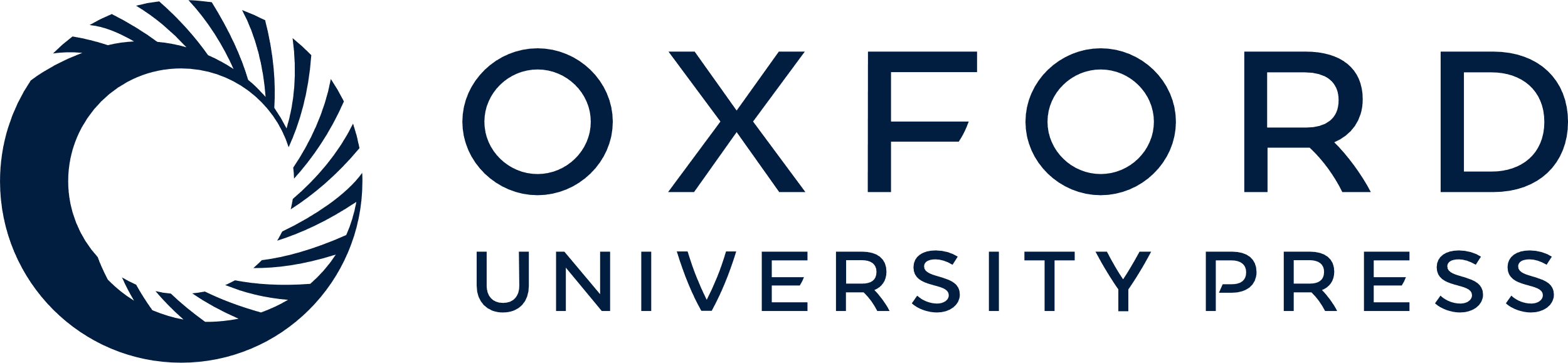 [Speaker Notes: Figure 3 Mean size of the eggs laid by large and small females in 1 and 4 males (A); Mean size of the eggs laid by different-sized females in large or small males in the heterogeneous group (B). Error bars represent SDs and asterisks indicate significantly different values.


Unless provided in the caption above, the following copyright applies to the content of this slide: © The Author 2009. Published by Oxford University Press on behalf of the International Society for Behavioral Ecology. All rights reserved. For permissions, please e-mail: journals.permissions@oxfordjournals.org]